Finance Acts 2014
By 
Anwar kashif mumtaz 
Advocate high court
Promulgation of Finance Act through Money Bill
Article 73 of the Constitution of Islamic Republic of Pakistan 1973 lays out the procedure for promulgation of Finance Act:

Money Bill Originates in the National Assembly.
Copy of the Money bill is transmitted to the Senate, which may within 14 days make recommendations thereon to the National Assembly 
National Assembly after considering the recommendations of the Senate shall present the Bill with or without incorporating the recommendations of the Senate to the President for assent.
After the assent of the Bill by the President, Finance Act is issued.
2
Income Tax Ordinance 2001
Amendments
DISTINCTION B/W TAX FILERS AND NON-FILERS---ESTABLISHED. 
TAX ON BONUS SHARES---LEVIED. 
 STOCK FUNDS---DEFINED. 
 SPECTRUM LICENCES INCOME. 
JOINT VENTURE TAXABILITY---AMENDMENTS. 
NON-PROFIT ORGANIZATION, TRUSTS ETC-FILING OF RETURN MANDATORY TO AVAIL TAX BENEFITS. 
ALTERNATE CORPORATE TAX---INTRODUCED.
(Sections 2(23A) & 2(35C))
(Sections 2(29), 236M & 236N)
(Section 61A)
(Section 49)
(Section 92)
(Section 100)
(Section 113C)
4
Amendment
DEBT SECURITIES---TAXATION. 
APPELLATE TRIBUNAL---APPOINTMENT EXTENDED. 
SHIP-BREAKERS---FINAL TAXATION. 
NTN MANDATORY FOR COMMERCIAL ELECTRICITY AND GAS CONNECTION. 
APPOINTMENT OF SPECIAL JUDGE.
THE RATE OF INITIAL ALLOWANCE ON BUILDING HAS BEEN REDUCED FROM 25% TO 15%.
(Section 37A)
(Section 130)
(Section 148(8A)
(Section 181AAA)
(Sections 59B & 203)
(Section 23 and Part II of the Third Schedule)
5
Amendments
WITHHOLDING TAX ON PURCHASE OF MOTOR VEHICLES FROM MANUFACTURERS.


ADVANCE TAX ON WITHDRAWL OF CASH BY NON-FILERS-ENHANCED. 

WITHHOLDING TAX ON DOMESTIC ELECTRICITY CONSUMPTION-ENHANCED.
(Section 231B)
(Section 231A and Division VI of Part IV of the First Schedule)
(Section 235A and Division XIX of Part IV of the First Schedule)
6
Amendments
ADVANCE TAX ON CELLULAR PHONE BILLS HAS BEEN REDUCED FROM 15% TO 14%.
WITHHOLDING TAX ON PURCHASE, SALE OR TRANSFER OF IMMOVABLE PROPERTY
(Section 236 and Division V of Part IV of the First Schedule Section 148(8A))
(Sections 236 C & 236K and Divisions X & XVIII of Part IV of the First Schedule)
7
Amendments
ADVANCE TAX ON INTERNATIONAL TICKET 




THE RATE OF WITHHOLDING TAX ON FUNCTIONS AND GATHERINGS HAS BEEN REDUCED FROM 10% TO 5%. 

TAX ON DIVIDEND HAS BEEN ENHANCED FROM 10% TO 15% IN CASE OF NON-FILER  EXCEPT WHERE SPECIAL RATE OF TAX IS PRESCRIBED @ 7.5%
(Section 236L and Division XX of Part IV 
of the First Schedule)
(Section 236D and Division XI of Part IV of 
the First Schedule)
(Sections 150)
8
Amendments
(Sections 153,156A & 233; Divisions III, IV & IVA of Part III and Division II of Part IV of the First Schedule)
WITHHOLDING TAX RATES ENHANCED
9
Amendments
AIRLINES TO BE WITHHOLDING AGENTS)
TAX ON CAPITAL GAINS
SINDH PENSION FUND---EXEMPTION.
COAL MINING PROJECTS---EXEMPTION. 
CONCESSION TO INDUSTRIAL UNDERTAKING SETUP THROUGH F.D.I. 

STEEL MELTERS AND SHIP BREAKERS---EXEMPTION. 
INCOME SUPPORT LEVY – ABOLISHED
(Section 236L)
(Section 37A)
(clause 57 Part-I Second Schedule)
(Clause (132B) Part – I Second Schedule)
(Clause (18A  Part – II Second Schedule)
(Clause (9A) of Part IV of the Second Schedule)
10
Amendments
RELAXATION OF ONE MILLION THRESHOLD EXTENDED TO FILE WEALTH STATEMENT FOR THE TAX YEAR 2014 FOR AN INDIVIDUAL OR MEMBER OF AOP. 
PROFIT ON DEBT-HIGHER TAX FOR NON-FILERS
[Section 116  & Clause (82) Part IV – Second Schedule]
[Section 115]
11
Significant Amendments
Filer & Non-Filer
Section 2(23A & 35C)
The concept of “filer” and “Non-filer” has been introduced to define in the Income Tax Ordinance 2001. 
	“Filer” means a taxpayer whose name appears in the Active Taxpayers List issued by the Board or is a holder of taxpayer’s card. 
	“Non-filer” means a person who is not a filer
	The separate rates of withholding has been introduced for filer and non-filer under the following heads.
13
Bonus Shares
SECTION 2(29),  39, 236M, 236N
Amendments have been made in clause 29 of section 2 & section 39 and new sections 236M & 236N have been respectively introduced whereby bonus shares issued by a Company to its shareholders are made taxable. The person issuing bonus shares shall collect tax at the rate of 5% on the value of bonus shares. In case of default, said tax will be collected from the company. Such tax will be the final tax liability of the recipient of Bonus Shares.
14
Section 100 C
Tax Credit for certain Persons
Non-profit organization, trusts or welfare institutions, as mentioned in sub section 2 shall be allowed exemptions from tax payable, including minimum tax and final taxes, subject to the following conditions:-
Return has been filed.
Tax required to be deducted or collected has been complied with, and
Withholding tax statement for the immediately preceding tax year has been filed.
15
Section 113 C
Alternate Corporate Tax (ACT)
A new insertion in the ordinance which provides, for the tax year 2014 and onwards Tax payable by a company shall be higher of corporate tax or alternate corporate tax.
Alternate corporate tax is explained as tax on accounting income which shall be taxed at the rate of 17%
The excess of alternate Corporate tax paid over the corporate tax shall be carried forward and adjusted against the tax payable for the following years. The excess tax, if not fully absorbed in the following years then it can be carried forward for ten years immediately from the excess first computed.
The amendments also provide the exclusion of certain income for computing alternate corporate tax like
16
Advance Tax on Private Motor Vehicle
Section 231B
Advance tax shall be collected by:
	Every motor vehicle registering authority of Excise and Taxation Department the time of registration of a motor vehicle.
	However advance tax shall not be collected on registration if evidence is provided that taxes have been collected at the time of sale by the manufacturer or collected at import stage from the same person in respect of the same vehicle.
 	Every motor vehicle registering authority of Excise and Taxation Department, at the time of transfer of registration or ownership of a private motor vehicle, however such tax collection is not required on transfer after 5 years from the date of first registration 
	Every manufacturer of a motor car or jeep, at the time of sale of a motor car or jeep
	The rate of advance tax on transfer of registration or ownership of a private motor vehicle are to be reduced by 10% each year.
17
Foreign Direct Investment
Clause 18A Part –II Second Schedule
The legislature has inserted  concession for industrial undertaking for a period of five years if 50% of the cost of the project is through owner equity Foreign Direct Investment. The rate of tax for the said industrial undertaking will be 20%.
18
Sales Tax Act 1990(Goods)
Amendments
Rationalization of sales tax on steel sector, ship breakers and steel-melters operating in the sugar mills. 
Retailers are categorized in accordance with their place of business, mode of payment & consumption of electricity. 
Electronic scrutiny system has been introduced.  
Further tax is not adjustable.  
Specific rates on mobiles phones. 
Enhance the power under section 40 of the Sales Tax Act, 1990.
Redefine the rate of sales tax on CNG stations.
20
Amendments
Abolition of SROs for exemptions and zero-rating and insertion of the respective provisions in the Sales Tax Act, 1990. Fifth Schedule and the Sixth Schedule to the Sales Tax Act, 1990 have been expanded.
Insertion of the Eighth Schedule to the Sales Tax Act, 1990 specifying reduced rates of tax
Restrictions on claim of input tax have been enforced under Section 8 of the Sales Tax Act, 1990. Further, inadmissible items specified under SRO 490(I)/2004 have been merged in Section 8
Federal Excise Duty and Sales Tax on Production Capacity (Aerated Waters) Rules, 2013 have been repealed with effect from 01 July 2014. As a result, aerated beverages will again be subject to duty and sales tax on retail price basis.
21
Amendments
Exemption to high efficiency irrigation and green house farming equipment 
Rate of Sales Tax on local supply of tractors reduced 
Exemption from sales tax to import and supply of Hearing Aids.
Exemption on import of plant, machinery and equipment to setup industrial units in less developed regions.
SRO 69(I)/2006 dated 28.06.2006 resend, rapeseed, sunflower seed and canola seed are now subject to standard rate of sales tax (17%).
22
Significant Amendments
Retailers
Section 3 and SRO 608(I)/2014
Two Categories of Retailers has been introduced
Retailers subject to tax under the normal regime
National or international chain of stores
Retailers operating in an air-conditioned shopping mall etc
Retailer who has a credit or debit card machine
Retailers whose cumulative electricity bill during the previous twelve months exceed six hundred thousand rupees
Wholesaler-cum-retailer, engaged in bulk import and supply of consumer goods on wholesale basis to retailers as well as on retail basis to the general body of the consumers.
Retailers classified under above category shall be subject to tax under regular procedures of law.
Charge of sales tax at the rate of 17% with relevant input adjustment
24
Retailers
Section 3 and SRO 608(I)/2014
Retailers making supplies of finished goods of 5 export-oriented sectors, shall continue to pay sales tax at reduced rate as specified in SRO 1125(I)/2011 dated December 31, 2011
Other features of retailers falling under this category are
Install and operate Fiscal Electronic Cash Registers (FECR) 
Retailers shall issue invoices from FECR from the date to be specified by FBR
Retailers shall be subject to audit under normal procedure
25
Retailers
Section 3 and SRO 608(I)/2014
Other Retailers
Retailers classified under above category have effectively been exempted from sales tax on ad-valorem basis. Their sales tax liability shall be equal to the amount charged to such person through electricity bill at following rates for which purpose sub-section (9) has been inserted in section 3 of the Act:
26
Enhancement of power of FBR and its officers
Section 40B
Board and its officers have been empowered to search without obtaining warrants from Magistrate  under section 40 of the Sales Tax Act 1990
27
Federal Excise Act 2005
Amendments
Board empowered for determining the highest retail price.
The rate of Federal Excise Duty on cigarettes enhanced. 
Federal Excise Duty on the cement is redefined from 400 per MT to 5% on retail price. 
Withdrawal of duty on the locally manufactured motor vehicles having cylinder capacity of 1800cc or above
Federal Excise Duty on International Travel enhanced.
Federal Excise Duty on chartered flights introduced at the rate of 16%.
Federal Excise Duty on locally manufactured motor vehicle withdrawn. 
Federal Excise Duty on Telecommunication services reduced to 18.5% excluding the services taxed by the provinces.
29
Significant Amendments
Highest Retail Price
Section 12
Manufacturers of goods subject to duty on retail price basis are required to pay duty at the highest retail price where more than one retail price is fixed by the manufacturer for any particular brand or variety of such goods. 
Through the Finance Act, 2014, the Federal Board of Revenue may through a general order specify zones or areas only for the purposes of determination of highest retail price for any brand or variety of goods.
31
Domestic Travel by Air
S. Nos. 3(a) in Table II of the First Schedule
Through the Finance Act, 2014, the rate of duty has been enhanced as under:
32
International Travel by Air
(S. Nos. 3(b) in Table II of the First Schedule)
Through the Finance Act, 2014, the rate of duty has been enhanced as under:
33
Telecommunication Services
(S. Nos. 6 in Table II of the First Schedule)
The rate of duty on telecommunication services has been reduced from 19.5 % to 18.5% of the charges and telecommunication services which are subject to provincial sales tax  excluded from the purview of duty
34
Sindh Sales Tax on Services Act 2011
Amendments
Tax Rates reduced form 16% to 15%
Amount of penalty enhanced 
Exemption on classified advertisement withdrawn.
Sales Tax on services of legal practitioners, consultants, accountants & auditors, tax consultants and construction contractors has been increased from 4% to 5%
Sindh Sales Tax Special Procedure (Withholding) Rules, 2014 introduced.
36
Amendments
37
New Services introduces @ 15%
Recruiting Agent
Share Transfer Agent 
Services provided and rendered by laundries and dry cleaners : located in hotels, clubs and guest houses; or are franchisers or franchisees, or are having branches or more than one outlet
Interior Decorators 
Technical, scientific and engineering consultants
Technical testing and analysis service
Services provided or  rendered by a registrar to an issue
Workshops for electric or electronic equipments or appliances, etc., including computer hardware (3.6 Million threshold)
Car or automobile washing or similar service stations (3.6 Million threshold)
Services provided or rendered by call centres
38
New Services introduces @ 10% where no input tax credit /adjustment is allowed
Tour Operators (excluding Hajj & Umrah tour Packages)
Purchase or sale or hire of immovable property 
Property Dealers
Car or Automobiles Dealers
Rent a car and automobile rental services
Cable TV operators
Fumigation services
Maintenance or cleaning services 
Janitorial services
Services provided or rendered by programme producers and production houses 
Services provided or rendered by fashion designers
39
New Services introduces @ 5% where no input tax credit /adjustment is allowed
Services provided or rendered by corporate law consultants
Services provided or rendered by persons engaged in inter-city transportation or carriage of goods by road or through pipeline or conduit
40
Punjab Sales Tax on Services Act 2012
Amendments
Amount of penalty enhanced  from 10,000 to 50,000 regarding failure to make an application for registration
Following new services have been included within the ambit of sales tax 
Race clubs 
Services provided by specialized workshops or undertakings (auto – workshops; workshops for industrial machinery, construction and earth moving machinery or other special purpose machinery etc.; workshops for electric or electronic equipment or appliances etc. including computer hardware; car washing or similar service stations and other workshops) 
Services provided for specified purposes including fumigation services, maintenance and repair (including building and equipment maintenance and repair including after sale services) or cleaning services, janitorial services, dredging or de-silting services and other similar services etc
42
Amendments
Brokerage (other than stock) and indenting services including commission agents, underwriters and auctioneers
Call centers
Services provided by laboratories other than services related to technological or diagnostic services for patients
Services provided in specified fields such as healthcare, gym, physical fitness, indoor sports, games and body or sauna massage etc
Services provided by laundries and dry cleaners 
Services provided by cable TV operators 
Services provided by TV or radio program producers or production houses 
Advertisements (including classified ads) in newspapers, magazines, journals and periodicals
43
Amendments
Cargo services by road passenger transportation business and transportation through pipe line and conduit services
Cafes, food (including ice-cream) parlors, coffee houses, coffee shops, degas, food huts, eateries, resorts and similar cooked, prepared or ready-to-eat food service outlets etc. 
Intellectual property rights services
Investment management services
Technical inspection and certification services, quality control (standards' certification), technical analysis and testing, erection, commissioning and installation services.
44
Amendments
Other consultants including but not limited to human resource and personnel development services, exhibition or convention services, event management services, valuation services (including competency and eligibility testing services), market research services and credit rating services. 
Travel agents including all their allied services or facilities
Labor and manpower supplies
Services provided by depository agents including services provided through manual or electronic book-entry system used to record and maintain securities and to register the transfer of shares, securities and derivatives.
Services by Realtors
45
Amendments
Services provided by fashion designers whether relating to textile, leather, jewelry or other product regimes including allied services such as cutting, stitching, printing, manufacturing, fabrication, assembly, embellishment, adornments, display (including marketing, packing and delivery etc.)
Services by automobile dealers
Industrial and commercial packaging services and similar outsourcing of industrial or commercial processes
46
Khyber Pakhtunkhwa Act No. XXI of 2013
Amendments
Following new services have been included within the ambit of sales tax 
Advertisements on poles
Advertisements on billboards.
Sale of Space for Advertisement Services
TV, Radio & Production Services
Broadcasting Services
Contracting services rendered by the contractors of buildings, electromechanical works, turn-key projects and similar other works, excluding individual house construction contracts.
Cosmetic and Plastic Surgery Services
Video Tape and Production Services
48
Amendments
Copy Right Services
Sound Record Service
Services provided by motor vehicle workshops, mechanic shops, air conditioning fitting service and cleaning centres
Container terminal services.
Manpower recruitment and labour supply services.
Port operating services.
Public Bonded Warehouse
Services provided in respect of mining of minerals, oil and gas including related surveys and allied activities
Event Management Services
49
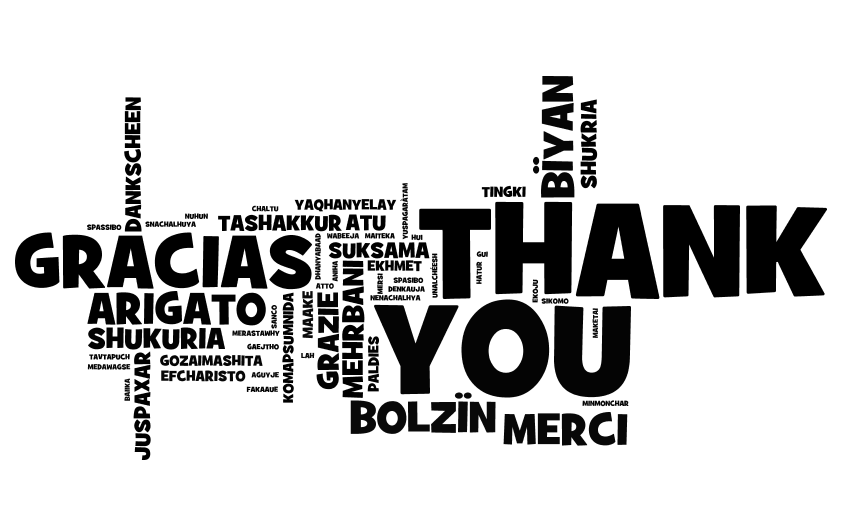 50